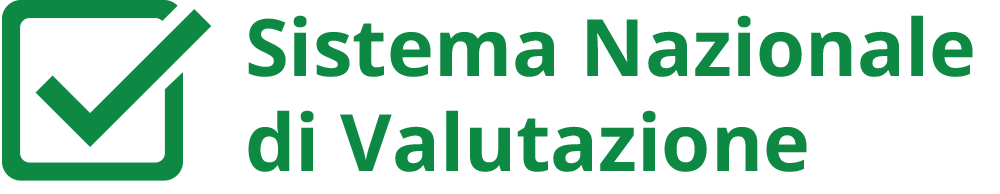 La Valutazione dei Dirigenti Scolastici
LA VALUTAZIONE DEL DIRIGENTE SCOLASTICO NELL’IMPIANTO COMPLESSIVO DEL SISTEMA NAZIONALE DI VALUTAZIONE


A cura di Ettore Acerra
Bressanone      03/12/2016
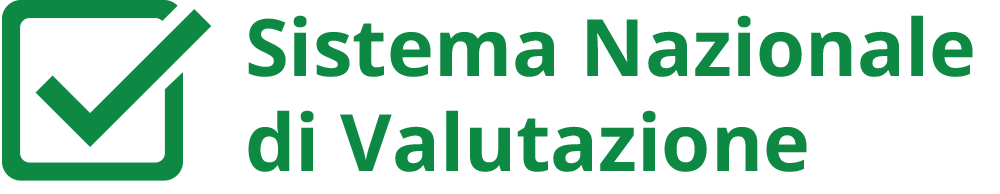 La Valutazione dei Dirigenti Scolastici
I RIFERIMENTI DEL SISTEMA

Artt. 21 e 25 D.Lgs 165/2001
I dirigenti scolastici sono inquadrati in ruoli di dimensione regionale 	e rispondono, agli effetti dell'articolo 21, in ordine ai risultati, che  sono valutati tenuto conto della specificita' delle funzioni e sulla  base delle verifiche effettuate da un nucleo di valutazione istituito  presso l'amministrazione scolastica regionale, presieduto da un  dirigente e composto da esperti anche non appartenenti all'amministrazione stessa.

DPR 80/2013 (SNV)
Legge 107/2015 (commi 93 e 94)
4.     Direttiva n. 36 del 18 agosto 2016 (valutazione DDSS)
5.     Le Linee Guida
Salerno          29/10/2016
DPR 80/2013, art. 2: obiettivi e organizzazione del SNV
Comma 2 
L'S.N.V. fornisce i risultati della valutazione di cui al comma 1 ai direttori generali degli uffici scolastici regionali per la valutazione dei dirigenti scolastici ai sensi dell'articolo 25 del decreto legislativo 30 marzo 2001, n.165, e successive modificazioni”.

(Comma 1. Ai fini del miglioramento della qualità dell’offerta formativa e degli apprendimenti, l’S.N.V. valuta l’efficienza e l’efficacia del sistema educativo di istruzione e formazione …)
DPR 80/2013, art. 6: procedimento di valutazione

Autovalutazione delle istituzioni scolastiche (R.A.)
Valutazione esterna
Azioni di  miglioramento
Rendicontazione sociale
Comma 4 
Le azioni … sono dirette anche a evidenziare le aree di miglioramento organizzativo e gestionale delle istituzioni scolastiche riconducibili al dirigente scolastico, ai fini della valutazione dei risultati della sua azione dirigenziale secondo quanto previsto dall’articolo 25 del decreto legislativo 30 marzo 2001, n. 165, e successive modificazioni, e dal contratto collettivo nazionale di lavoro.
DPR 80/2013, art. 6: procedimento di valutazione

Autovalutazione delle istituzioni scolastiche (R.A.)
Valutazione esterna
Azioni di  miglioramento
Rendicontazione sociale
Comma 5 
I piani di miglioramento, con i risultati conseguiti dalle singole istituzioni scolastiche, sono comunicati al direttore generale del competente Ufficio scolastico regionale, che ne tiene conto ai fini della individuazione degli obiettivi da assegnare al dirigente scolastico in sede di conferimento del successivo incarico e della valutazione di cui al comma 4.
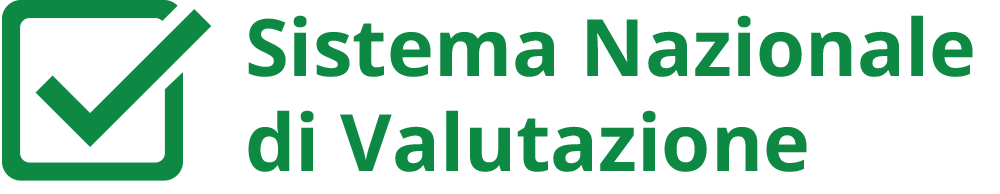 La Valutazione dei Dirigenti Scolastici
GLI OBIETTIVI
La valutazione della dirigenza scolastica è finalizzata alla valorizzazione e al miglioramento professionale dei Dirigenti, nella prospettiva del progressivo incremento della qualità del servizio scolastico e in coerenza con il Sistema Nazionale di Valutazione
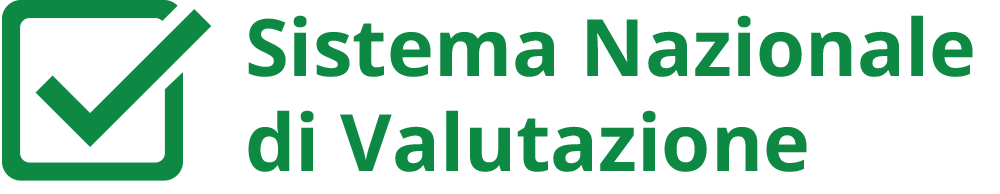 La Valutazione dei Dirigenti Scolastici
QUALE VALUTAZIONE DEL DS
Nell’individuazione degli indicatori per la valutazione del dirigente scolastico si tiene conto del contributo del dirigente al perseguimento dei risultati per il miglioramento del servizio scolastico previsti nel rapporto di autovalutazione (COMMA 93 LEGGE 107)
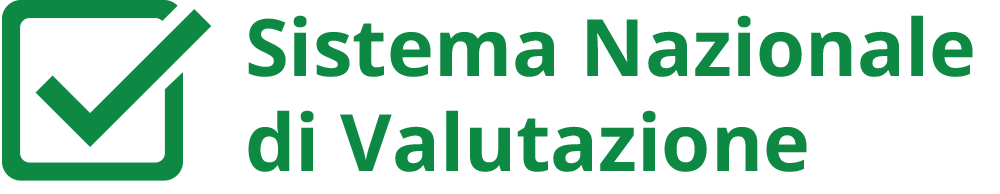 La Valutazione dei Dirigenti Scolastici
I CRITERI GENERALI (COMMA 93)

competenze gestionali ed organizzative finalizzate al raggiungimento dei risultati, correttezza, trasparenza, efficienza ed efficacia dell’azione dirigenziale, in relazione agli obiettivi assegnati nell’incarico triennale;
valorizzazione dell’impegno e dei meriti professionali del personale dell’istituto, sotto il profilo individuale e negli ambiti collegiali;
apprezzamento dell’operato all’interno della comunità professionale e sociale; 
contributo al miglioramento del successo formativo e scolastico degli studenti e dei processi organizzativi e didattici, nell’ambito dei sistemi di autovalutazione, valutazione e rendicontazione sociale;
direzione unitaria della scuola, promozione della partecipazione e della collaborazione tra le diverse componenti della comunità scolastica, dei rapporti con il contesto sociale e nella rete di scuole.
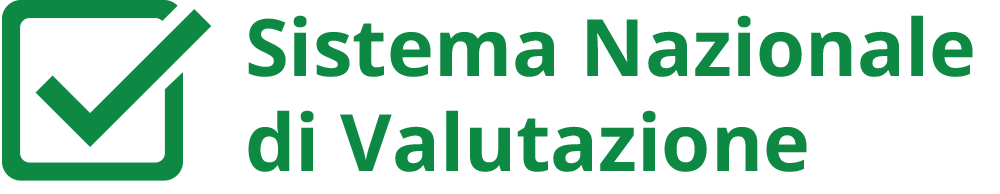 La Valutazione dei Dirigenti ScolasticiLa legge provinciale 14/2016
Nell’individuazione degli indicatori per la valutazione sono da considerare i seguenti ambiti:
competenze gestionali ed organizzative;
competenze nell’ambito della gestione e dello sviluppo del personale;
contributo al miglioramento del successo formativo e scolastico degli alunni e delle alunne;
promozione della partecipazione e della collaborazione tra le diverse componenti della comunità scolastica e dei rapporti con il contesto sociale e territoriale;
processi e misure di miglioramento conseguenti alla valutazione interna ed esterna.
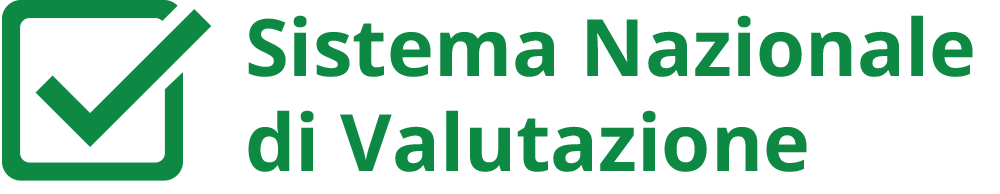 La Valutazione dei Dirigenti Scolastici
IL QUADRO DI RIFERIMENTO: GLI OBIETTIVI DELL’INCARICO

Gli obiettivi di miglioramento della scuola (priorità) individuati attraverso il RAV 

Gli obiettivi nazionali 

Gli obiettivi regionali
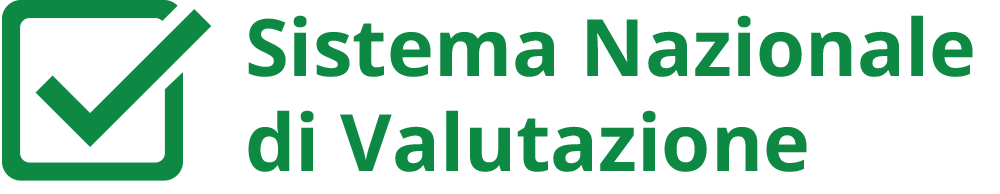 La Valutazione dei Dirigenti Scolastici
GLI OBIETTIVI NAZIONALI NELLE LINEE GUIDA

assicurare la direzione unitaria della scuola, promuovendo la partecipazione e la collaborazione tra le diverse componenti della comunità scolastica, con particolare attenzione alla realizzazione del Piano triennale dell’offerta formativa;
assicurare il funzionamento generale dell’istituzione scolastica, organizzando le attività secondo criteri di efficienza, efficacia e buon andamento dei servizi;
promuovere l’autonomia didattica e organizzativa, di ricerca, sperimentazione e sviluppo, in coerenza con il principio di autonomia delle istituzioni scolastiche;
promuovere la cultura e la pratica della valutazione come strumento di miglioramento della scuola, anche attraverso la valorizzazione della professionalità dei docenti.
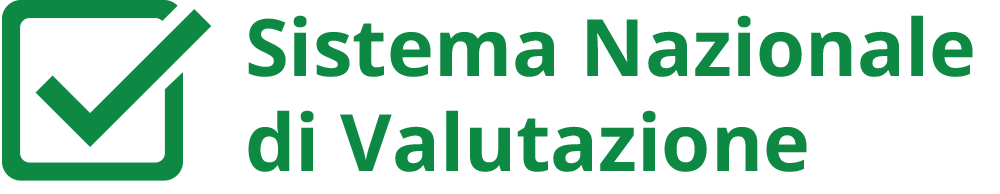 La Valutazione dei Dirigenti Scolastici
GLI OBIETTIVI NAZIONALI NELLA DIRETTIVA 11/2014
- riduzione della dispersione scolastica e dell' insuccesso scolastico;
- riduzione delle differenze tra scuole e aree geografiche nei livelli di apprendimento degli studenti;
- rafforzamento delle competenze di base degli studenti rispetto alla situazione di partenza;
- la valorizzazione degli esiti a distanza degli studenti con attenzione all'università e al lavoro.
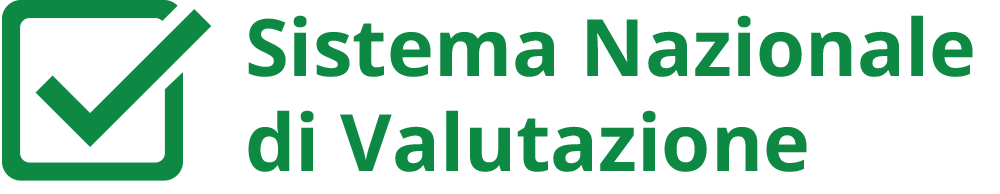 La Valutazione dei Dirigenti Scolastici
IL «CICLO» DELLA VALUTAZIONE
La valutazione del Dirigente si svolge con cadenza annuale, in coerenza con il relativo incarico triennale e con particolare attenzione alle azioni direttamente riconducibili all’operato del Dirigente in relazione al perseguimento delle priorità e dei traguardi previsti nel RAV e nel piano di miglioramento dell’Istituzione scolastica
«…..... determinante sarà la tendenza annuale verso i traguardi previsti a livello triennale. Pertanto il punto di riferimento generale è il “traguardo” triennale previsto nel RAV, mentre l’oggetto della valutazione annuale è il trend di avvicinamento riscontrabile dai dati a sistema, in sostanza il progressivo conseguimento di traguardi intermedi che permettono di avvicinarsi al traguardo finale.…….»
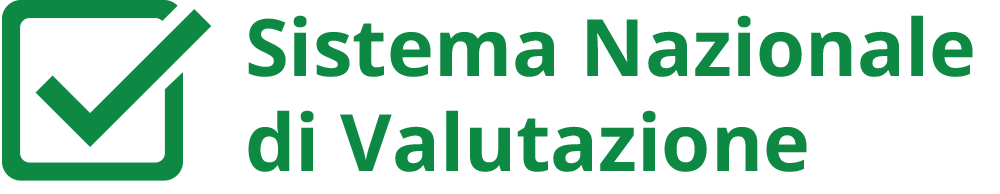 La Valutazione dei Dirigenti Scolastici
IL PUNTO DI PARTENZA: L’ASSEGNAZIONE DEGLI OBIETTIVI
Il Direttore avvia il procedimento assegnando gli obiettivi ad ogni Dirigente all’interno dell’incarico triennale
Per i Dirigenti con nuovo incarico per l’a.s. 2016/2017 il Direttore assegna gli obiettivi al fine delle necessarie procedure di formalizzazione e registrazione degli incarichi. 
Per i Dirigenti in vigenza di contratto il Direttore integra gli obiettivi dell’incarico in essere con i nuovi obiettivi nazionali, regionali e di scuola. 
In questo modo il sistema di valutazione in prima applicazione ha effetto per tutti i Dirigenti sia con nuovo incarico sia in vigenza di incarico e di contratto .
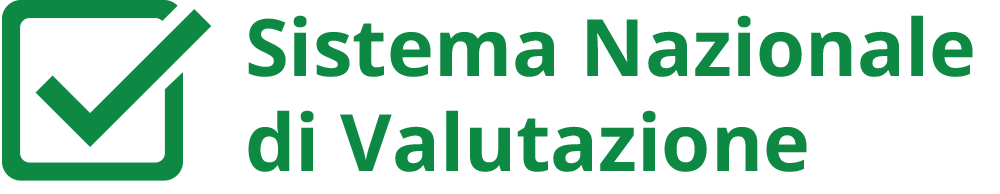 La Valutazione dei Dirigenti Scolastici
GLI OBIETTIVI DELLA SCUOLA NELL’INCARICO DEL DS
Quali obiettivi: gli obiettivi da trasferire nell’incarico sono costituiti dalle priorità inserite nel RAV

2)   Quale verifica: il Direttore può verificare, per gli obiettivi di miglioramento del RAV, la presenza dei necessari criteri di coerenza, rilevanza, pertinenza, misurabilità, attendibilità. In questo modo gli incarichi saranno effettivamente personalizzati in relazione alla specificità delle situazioni scolastiche, ma allo stesso tempo potranno essere rivisti annualmente previ accordi con il Dirigente.
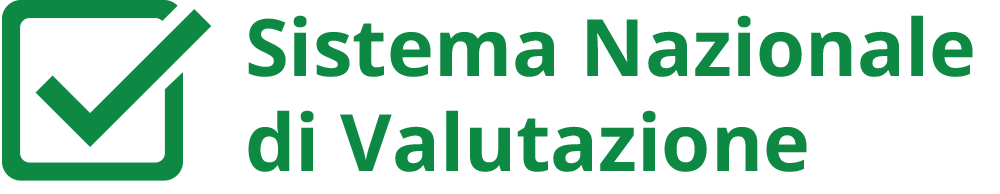 La Valutazione dei Dirigenti Scolastici
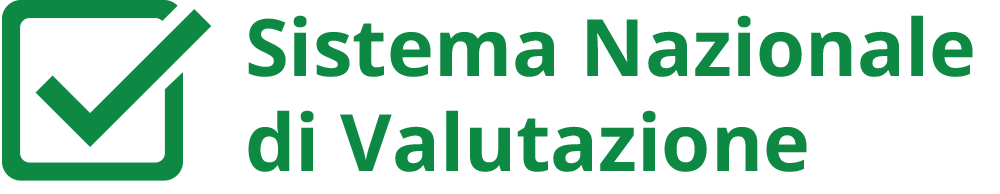 La Valutazione dei Dirigenti Scolastici
IN COSA CONSISTE IL PORTFOLIO DEL DS:
Il Portfolio è lo strumento di riferimento per l’autovalutazione e al tempo stesso lo strumento di supporto e accompagnamento a tutto il procedimento di valutazione, che permette una sintesi ed una riorganizzazione ordinata fra i vari documenti specifici che il Dirigente intende portare in evidenza
Si compone di:
una parte pubblica, in cui viene inserito il curricolo professionale (modello unico su anagrafica nazionale) e le azioni specifiche del Dirigente finalizzate al miglioramento; 
una parte riservata in cui il Dirigente trova strumenti per l’autovalutazione nonché per l’analisi e lo sviluppo della propria professionalità oltre, naturalmente, alle valutazioni di prima istanza del Nucleo e finali del Direttore.
LE DIMENSIONI VALUTATIVE E GLI STRUMENTI
LE DIMENSIONI PROFESSIONALI E I «PESI»
LA DOCUMENTAZIONE A SUPPORTO
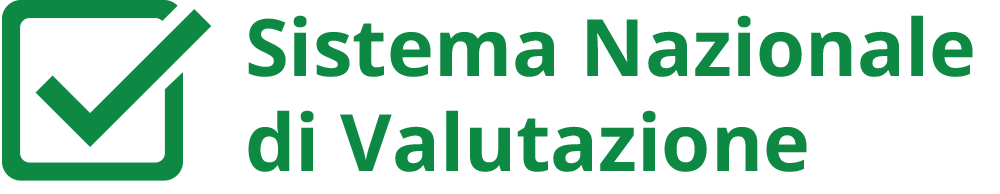 La Valutazione dei Dirigenti Scolastici
I NUCLEI DI VALUTAZIONE
Ogni Nucleo di valutazione è costituito da un Dirigente tecnico o amministrativo o scolastico, in funzione di coordinatore, e da due esperti in possesso di specifiche e documentate esperienze in materia di organizzazione e valutazione.

Un Nucleo deve sempre comprendere almeno un Dirigente scolastico, preferibilmente con esperienze maturate come valutatore nei progetti nazionali per il miglioramento e la qualità del servizio, al fine di assicurare la presenza di competenze legate allo specifico professionale della dirigenza scolastica
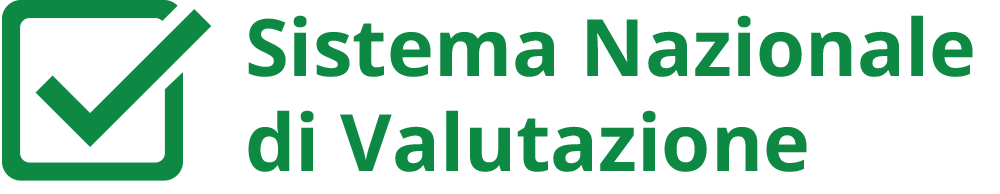 La Valutazione dei Dirigenti Scolastici
I COORDINATORI DEI NUCLEI
Dirigenti tecnici; 
Dirigenti  tecnici o scolastici in quiescenza (da non oltre 3 anni) con esperienze accreditate di valutazione in progetti nazionali; 
Dirigenti scolastici utilizzati ai sensi della L. 448/98; 
Dirigenti amministrativi;
Dirigenti scolastici preferibilmente con esperienze maturate nella propria scuola e/o come valutatore nei progetti nazionali per il miglioramento e la qualità del servizio
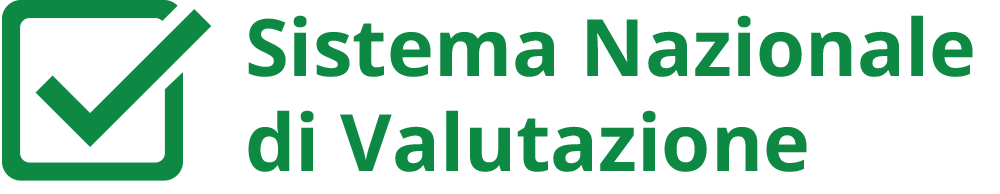 La Valutazione dei Dirigenti Scolastici
IL PIANO REGIONALE DI VALUTAZIONE
Il Coordinatore regionale del servizio ispettivo, sulla base del numero dei Dirigenti scolastici in servizio presso l’USR di riferimento e degli elenchi predisposti dal Direttore, formula una proposta di Piano regionale di valutazione comprendente:
la composizione dei Nuclei da attivare presso l’Ufficio
l’elenco dei Dirigenti che devono essere valutati da ogni Nucleo in relazione alla durata dell’incarico 
il piano delle visite da parte del Nuclei

Nel piano delle visite annuali devono necessariamente rientrare i Dirigenti che non hanno raggiunto gli obiettivi, i Dirigenti che non hanno ricevuto nessuna visita negli ultimi due anni e una percentuale di visite casuali
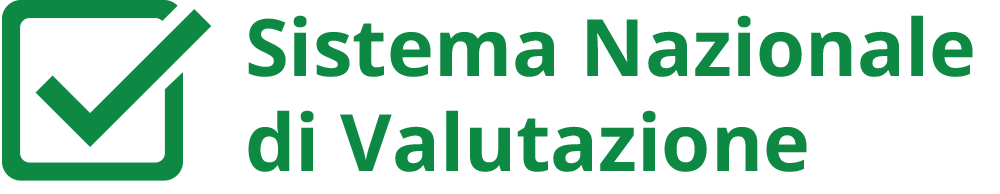 La Valutazione dei Dirigenti Scolastici
IL PIANO REGIONALE DI VALUTAZIONE

Il Direttore, sulla base della proposta effettuata dal Coordinatore regionale del servizio ispettivo, con proprio decreto, costituisce i Nuclei di valutazione e individua i Dirigenti da valutare da parte di ciascun Nucleo
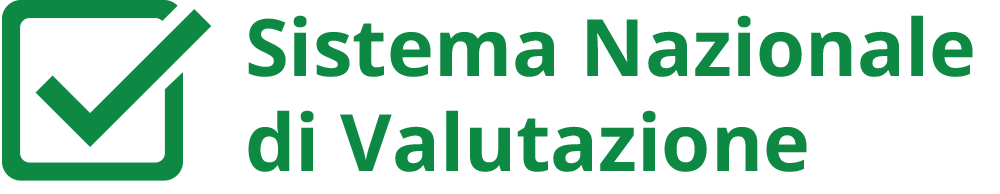 La Valutazione dei Dirigenti Scolastici
I COMPITI DEL NUCLEO

Analisi della documentazione
Eventuale visita presso la scuola
Eventuale interlocuzione tra DS e coordinatore del nucleo (per scambio di informazioni, spiegazioni, documentazioni e ogni altra comunicazione utile al procedimento di valutazione)
Espressione della valutazione di prima istanza (motivata proposta al Direttore)
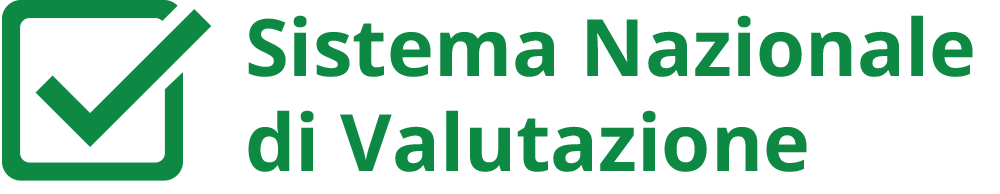 La Valutazione dei Dirigenti Scolastici
L’ESITO DELLA VALUTAZIONE
La competenza è del Direttore, che accoglie la proposta del nucleo o se ne può discostare motivatamente
L’esito della valutazione è annuale e deve essere sintetizzato con una delle seguenti espressioni:
pieno raggiungimento degli obiettivi;
avanzato raggiungimento degli obiettivi;
buon raggiungimento degli obiettivi;
mancato raggiungimento degli obiettivi.
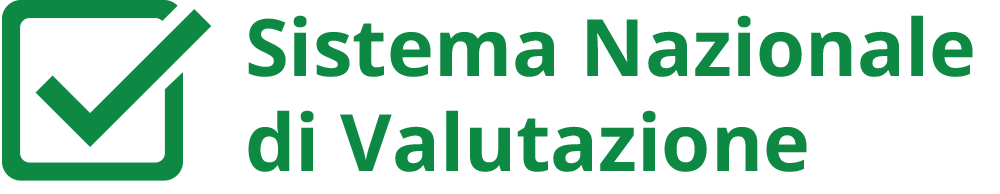 La Valutazione dei Dirigenti Scolastici
I RISVOLTI DELLA VALUTAZIONE: la corresponsione dell’indennità di risultato.

Alla valutazione fa seguito la corresponsione della retribuzione di risultato annuale, sulla base della contrattazione integrativa regionale e del decreto direttoriale di quantificazione del FUN, vistato dall’organo di controllo, secondo quanto disposto dall’art. 25 del vigente CCNL.
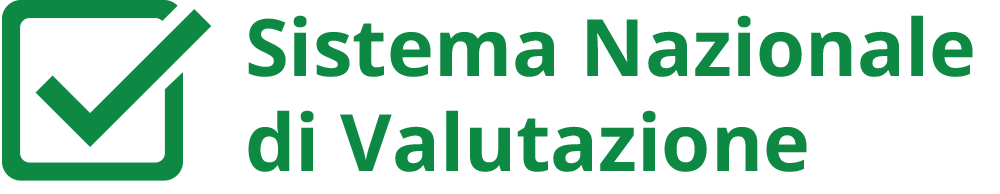 La Valutazione dei Dirigenti Scolastici
I RISVOLTI DELLA VALUTAZIONE: QUALI DIFFERENZE TRA I LIVELLI ?
La quantificazione delle indennità attribuibili è decisa a livello di contrattazione regionale, ma con i seguenti vincoli:
al livello “pieno raggiungimento” degli obiettivi è riconosciuta una maggiorazione del compenso compresa tra il 10 e il 30 per cento rispetto al trattamento di risultato riconosciuto al livello “avanzato raggiungimento”; 
al livello “avanzato raggiungimento” degli obiettivi è riconosciuta una maggiorazione del compenso pari almeno al 5 per cento rispetto a quella riconosciuta al livello “buon raggiungimento”
in caso di “mancato raggiungimento degli obiettivi” non è corrisposta alcuna retribuzione di risultato
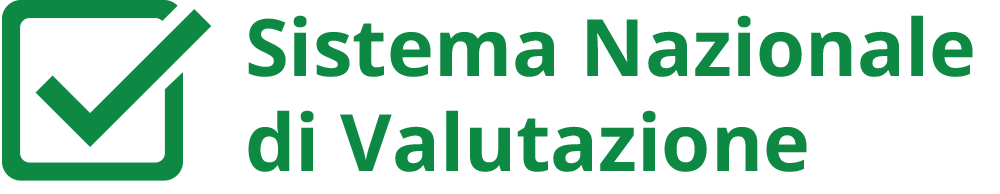 La Valutazione dei Dirigenti Scolastici
LA RESTITUZIONE DEGLI ESITI
Ciascun Dirigente avrà titolo a chiedere al Direttore la restituzione degli esiti.
La restituzione sarà obbligatoria nel caso in cui la valutazione riporti il “mancato raggiungimento degli obiettivI», SECONDO LA SEGUENTE PROCEDURA:
Nel caso in cui il processo di valutazione si concluda con attribuzione del livello di “mancato raggiungimento degli obiettivi”, il Direttore comunica l’esito della valutazione all’interessato convocandolo, entro i successivi 30 giorni, per instaurare la fase del contraddittorio da concludere entro ulteriori 30 giorni”.
IL CRONOPROGRAMMA 2016/2017